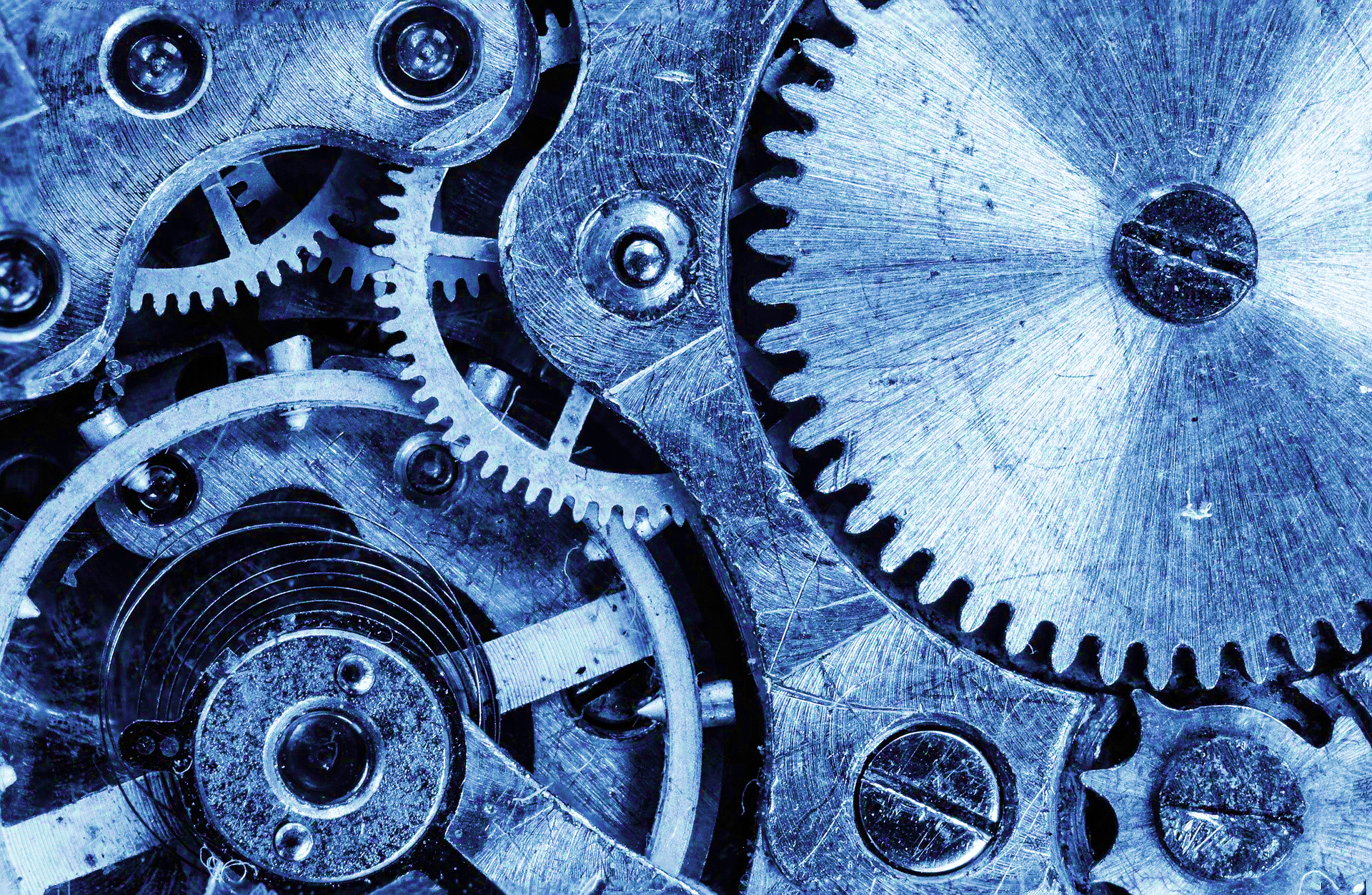 Die Industrielle Revolutionim 19. Jahrhundert
ein Projekt der R1
Abendschule Heppenheim WS 2021
Inhalt
Voraussetzungen der Industrialisierung
Politische Veränderungen
Technische Neuerungen in der Landwirtschaft
Ursprungsland England
Bahnbrechende Erfindungen
Die Industrialisierung in Deutschland
Der Siegeszug der Eisenbahn
Die Eisenbahn verändert Zeit und Raum
Industrie in Hessen
Industrie in unserer Region
Voraussetzungen der Industrialisierung
S. 46/47 von Nora Kandissi und Marium Rafique
Bevölkerungswachstum:
1740 bis 1770: gute Ernten 
Impfmittel gegen Pocken
Heiratsbeschränkungen für Mägde und Knechte wurde aufgehoben	
   ( = mehr Kinder)
Wasserversorgung und die Abwasserentsorgung wurden verbessert: 
   Kinder haben überlebt, weil Typhus und Cholera zurückgingen
Politische Veränderungen
Technische Neuerungen in der Landwirtschaft
S. 48/49 von Gina Schär und Christine Reitzel, Dorothea Irvin, Florian Förstermann

früher nicht genug Ernte       
 Folge: Hungersnot

steigende Ernteerträge    
Folge: wachsende Bevölkerung
Folge:  Hungersnot
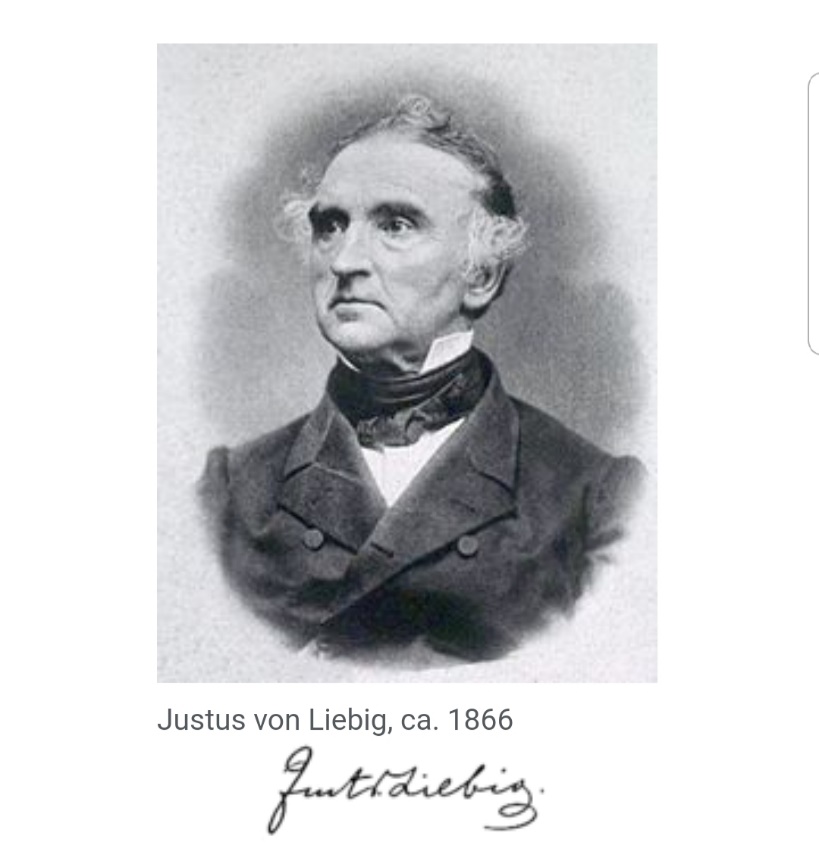 Neue verbesserte Landwirtschaft
 
Arbeitsersparnis                                                                   
schnellere Fruchtfolge Folge: kaum Regenerationszeit 
bessere + billigere Produktion

Vorteile für die Nutztiere
 durch Sämaschinen
Dreschmaschinen

Justus Liebig erfand den Kunstdünger  
Phosphatdünger
findet heute noch Verwendung
Justus Liebig
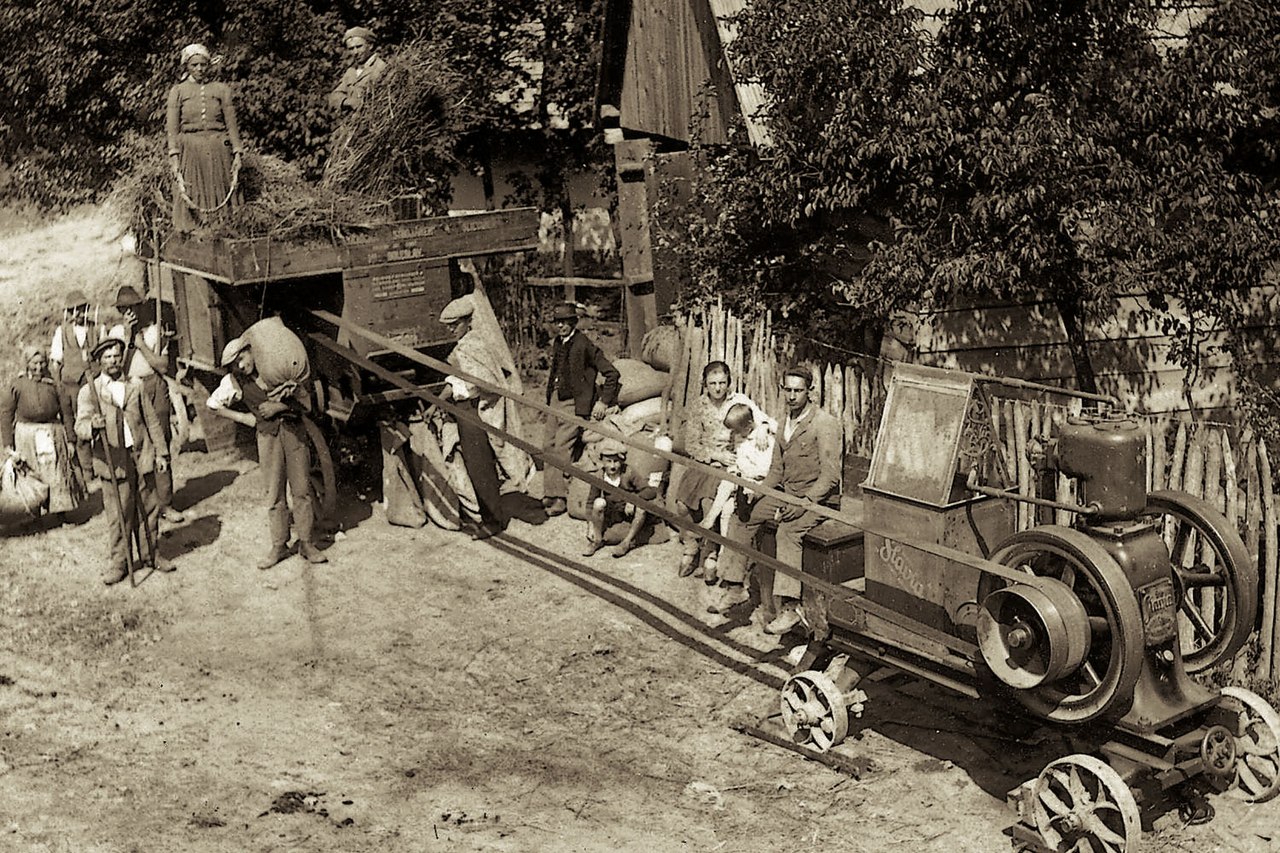 Die Dreschmaschine
Ursprungsland England
S. 50/51 von Michael Läufer, Timo Wiwias, Jacqueline Schupp und Fabian Schmidwenzl

Mitte 18. Jahrhunderts Mangel an Stoffen, Kleidung und Wäsche
Rohmaterialien : Leinen, Flachs, Wolle und Baumwolle genügend vorhanden
1764 : James Hargreaves Spinnmaschine (Spinning Jenny)
1769 : Richard Arkwright Spinnmaschine mit Wasserradantrieb (Waterframe)
Textilproduktion konnte gesteigert werden
Nachteile Wasserrad: Eingefrorene Flüsse, Wassermangel
Verbesserung durch Technische Erfindungen
1812 :  ein Arbeiter spinnt maschinell soviel Garn wie 200 Spinnerrinnen in Handarbeit
Bahnbrechende Erfindungen
Der Mechanische Webstuhl 

1780er : Edmund Cartwright Mechanische Webstühle (Antriebe: Muskel u. Wasserkraft)
1792: Mechanik verbessert 
England 1820: 14000 mechanische Webstühle 
Bis 1834: ca. 100.000 +
später nachgebaut im Ausland 
dadurch Fabrikanlagen errichtet 
Arbeiter waren 15 mal schneller
Stoffe wurden billiger
Handarbeitsbetriebe mussten aufgegeben werden
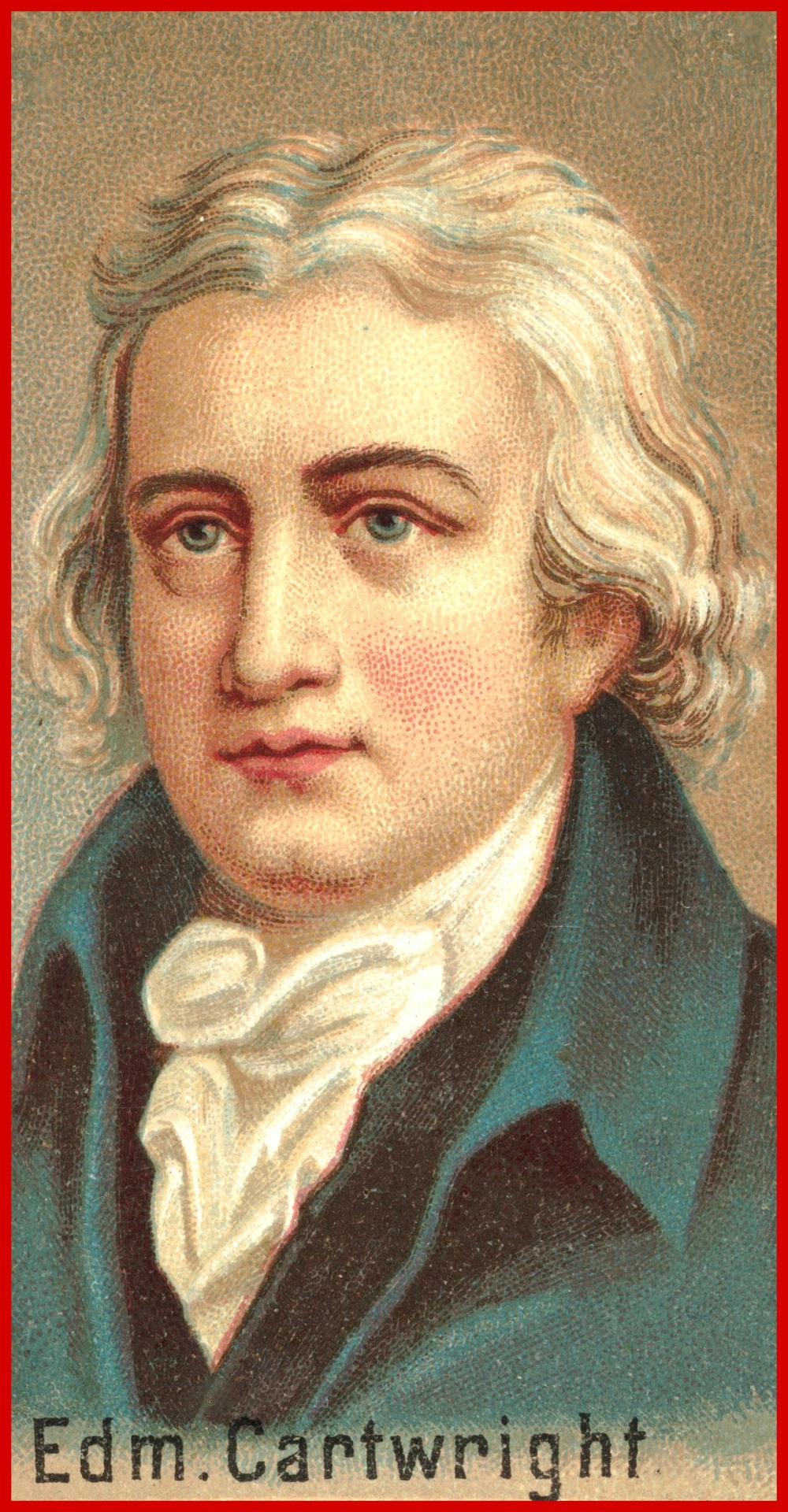 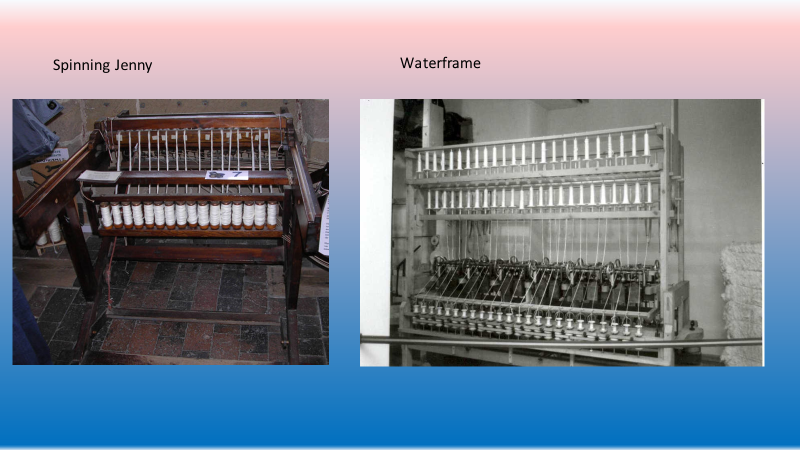 Mechanische Webstühle
Edmund Cartwright
Bahnbrechende Erfindungen
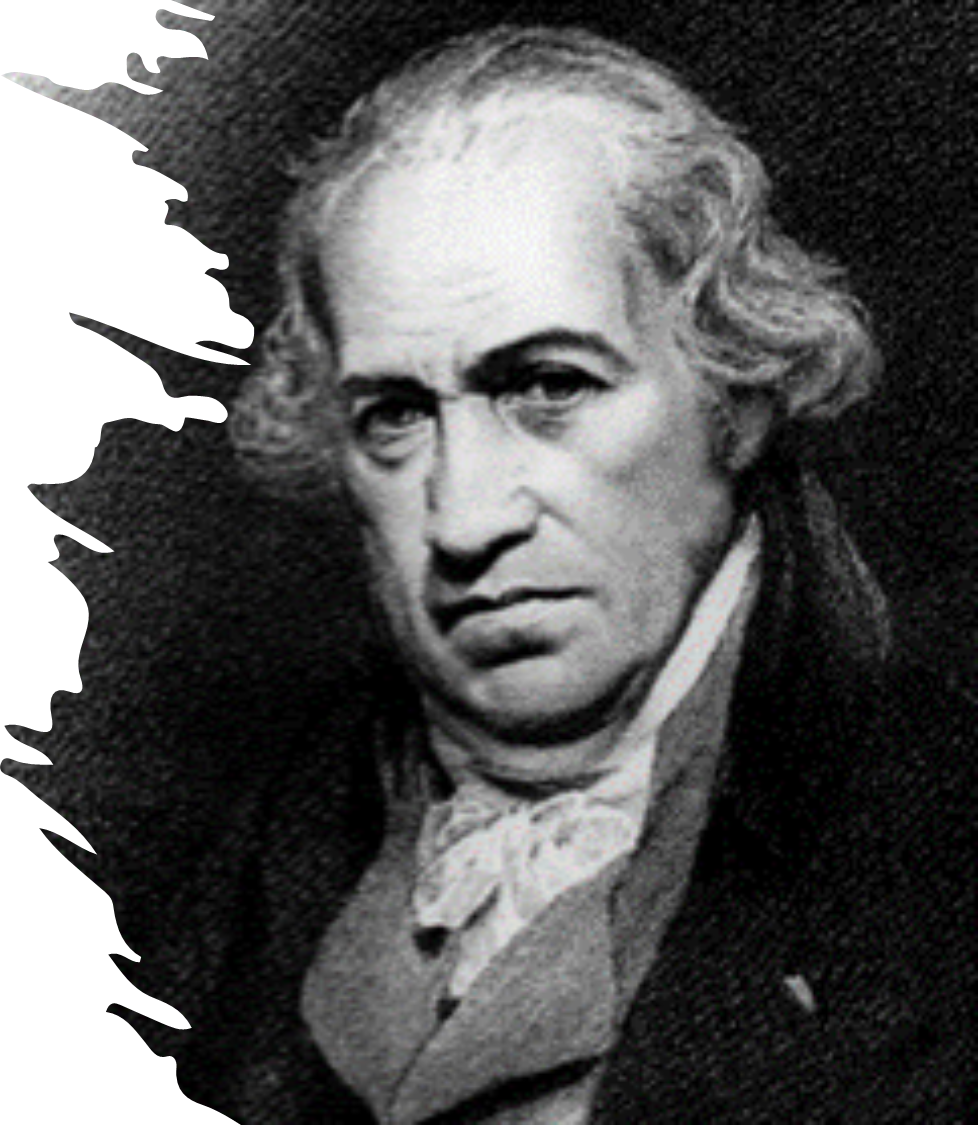 S. 52/53 von Najia Zamani ,Liza Ngoyo ,Zina
Alrajb und (Hafsa-Gül Aydin)

Ausweitung der Entwicklung der Maschinen auf viele Bereiche
neue Antriebskraft verdrängt Muskel, Wasser und Windkraft
neue Technische Geräte, um Rohstoffe abbauen zu können
 James Watt entwickelte 1769 eine Dampfmaschine
   in einem Kessel wurde Wasser erhitzt 
        durch ein Rohr zu einem Zylinder geleitet
Entwicklung des Manufakturwesens in Deutschland  um 1770.
Zunehmende Konkurrenzfähigkeit Deutschlands gegenüber England
Produktion in der Landwirtschaft wird besser.
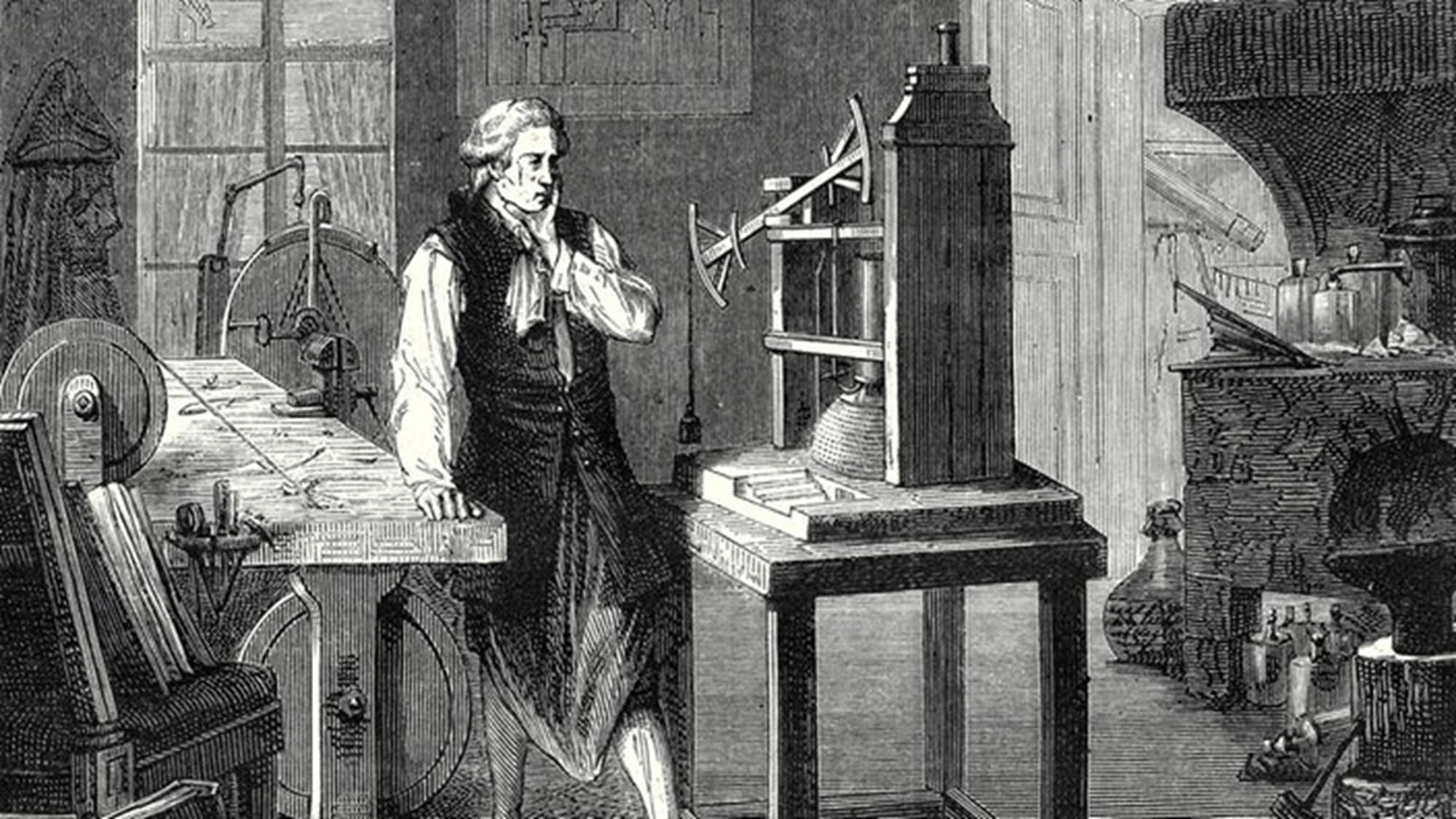 Wie funktioniert die Dampfmaschine?
Der Heizer füllt den Dampfkessel zu zwei Dritteln mit Wasser

Unter dem Dampfkessel (1) wird mit Kohlen ein Feuer gemacht. Das  Wasser kocht!

Dann wird der Dampf durch ein Zuleitungsrohr (2) in den Schieberkasten (3) geleitet

Durch das Herunterziehen und Heraufdrücken des Schiebers (4) strömt der Dampf abwechselnd von oben und unten in den Zylinder (5).

Der Dampf drückt den Kolben (6) immer wieder herunter- und herauf.
Vom Kolben wird die Kolbenstange (7) so auf- und abgestoßen.

Die Kurbelstange (8) dreht die Kurbel (9) und die Welle (10) herum
Die Welle betreibt jetzt alles, was man will, zum Beispiel eine Schiffsschraube (11)
Beispiel: Dampfschiff
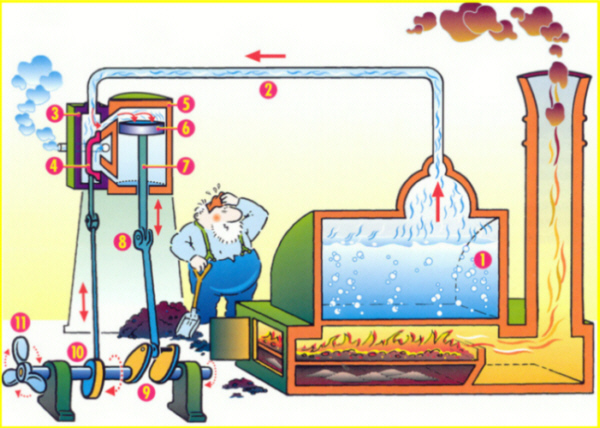 Die Industrialisierung in Deutschland
S. 54/55 von Ferhat Tokay, Elina Sevimli und Ezgi Pamuk VORSICHT FREMDARBEIT 
Anfang des 19. Jh. begann die deutsche Industrialisierung
Anfängliche Hindernisse
ca. 300 selbständige deutsche Teilstaaten
unterschiedliche Münzen, Maße und Gewichte in Deutschland
erschweren den Handel in den deutschen Staaten
Unterschiedliche Wirtschaftsvorstellungen der Herrscher
Schutz der Händler und Handwerker durch Schutzzölle, Ausfuhrverbote und Handelszölle
Mitteleuropa um 1789 – Kleinstaaterei in Dtl.
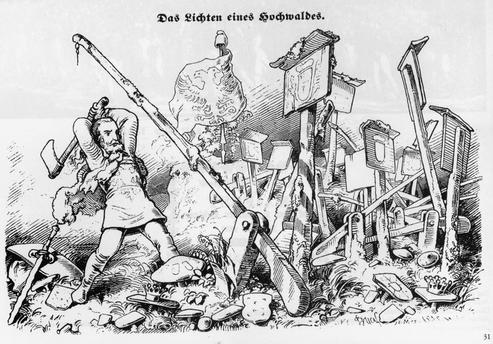 Der Zollverein
Der Wiener Kongress 1815 ordnet Deutschland neu
reduziert die Anzahl der Staaten
Zollgrenzen hemmen den Handel
Zollverein einigt das Land wirtschaftlich 
baut Zollschranken ab
Der Siegeszug der Eisenbahn
S. 56/57 von Ahmad Alsaadi, Rustam Bratske VORSICHT FREMDARBEIT
Ca. 1840 Übergang traditionelle zur modernen   Verkehrswirtschaft
Dadurch kleinere Orte verbunden 
1834 Gründung Zollverein
1847 erste Fernverbindung Köln-Berlin 
Erfinder der Lokomotive: George Stephenson
Schnell bestimmten deutsche Ingenieure das Eisenbahnwesen. 
Grund: Eisenbahnförderung durch den Staat 
Für die Entwicklung in Deutschland war dies von entscheidender Bedeutung 
Eisenbahn transportierte immer mehr Menschen als Güter
Die Eisenbahn verändert Zeit und Raum
S. 58/59 von Abdul Jabar Quaishi, Sulaiman Ataee

verkürzt die Reiszeiten
starke Eingriffe in die Natur
Bau von Dämmen, Brücken, Tunnel
Geschwindigkeit führe zu Krankheiten
starke Veränderung des Lebens
tiefe Veränderung für Mensch und Natur
die Arbeit übernahmen Dampfmaschinen
Verlust von Arbeitsplätzen
neue Arbeitsplätze: Bergbau, Maschinenbau, Eisen und Stahlwerke
Der Siegeszug der Eisenbahn 1834
eine englische Erfindung von George Stephenson
ermöglichte einen pünktlichen, sicheren und schnellen Transport von Massengütern in entfernte Gebiete
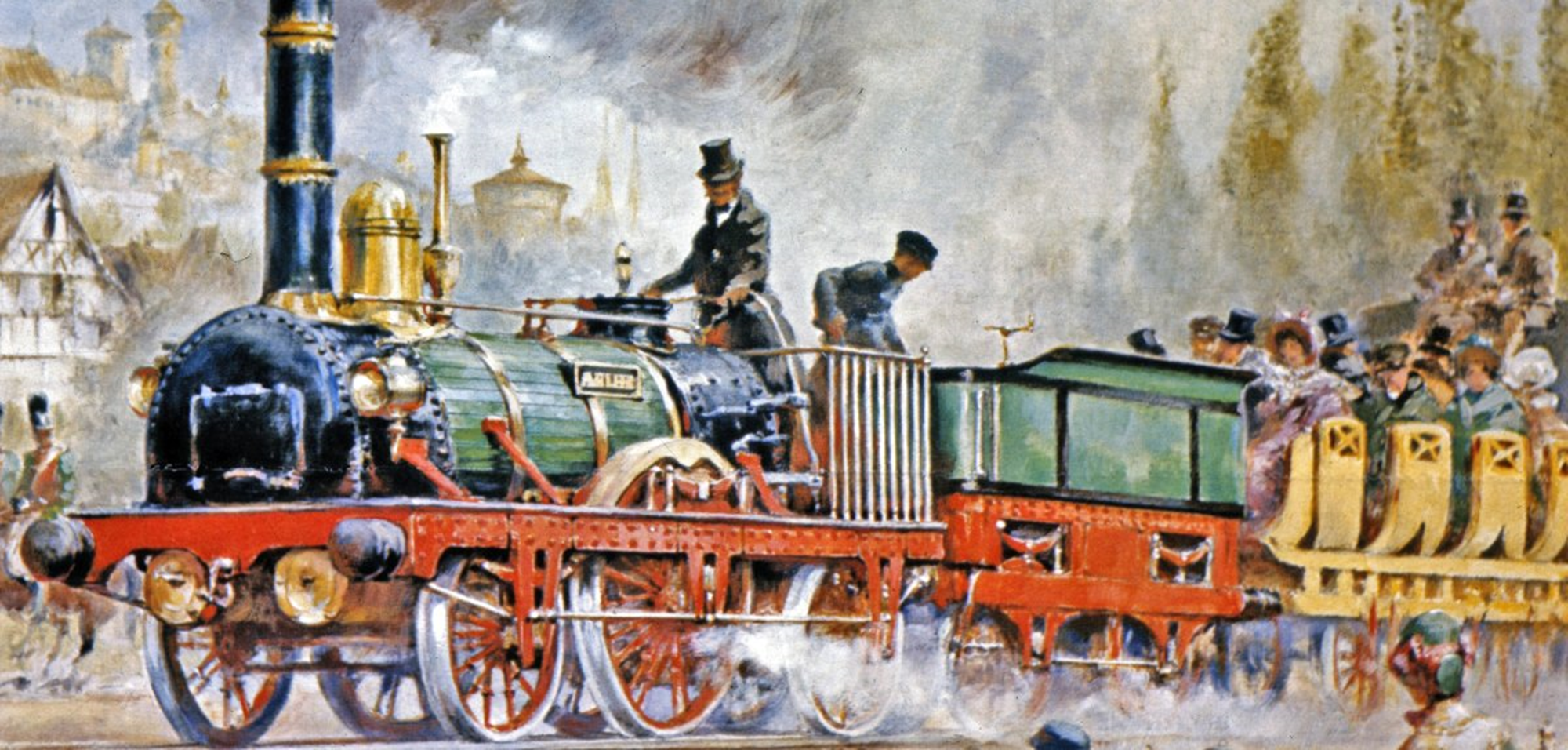 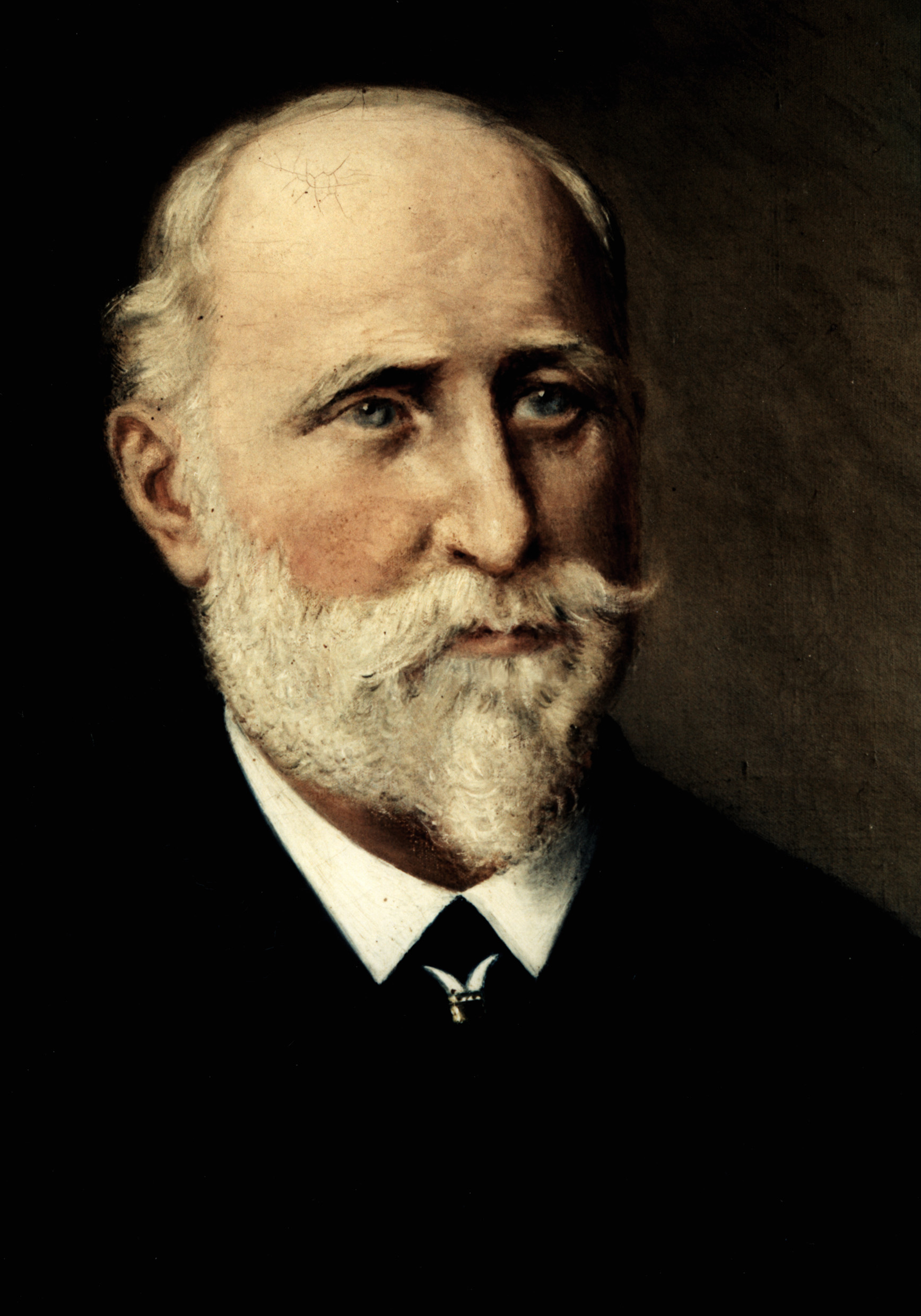 Industrie in Hessen
S. 60 - 61 Temesgen Kflay

Firma Opel
 Adam Opel lernt in Paris das Fahrrad kennen und baut deutsche Fahrräder
1862: Opel baut Nähmaschinen
1895 wird Opels Firma mit 600 Mitarbeitern zum größten Arbeitgeber der Region
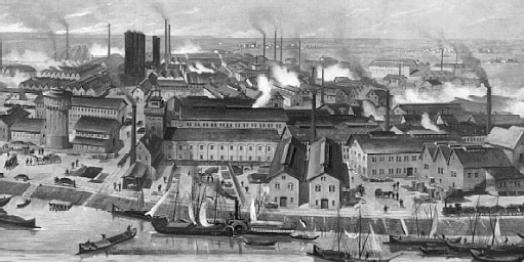 Industrie in unserer Region
um 1863: Entwicklung neuer Farben
Chemische Farben lösen Pflanzenfarben ab

IG Farben Höchst
BASF-Ludwigshafen (Bild)
Quellen
Denkmal3, Geschichte, B. Naumann, K. Maaß, c. Becker, Braunschweig, 2014,  Schroedel-Verlag.

Lokomotive: https://www.nrz.de/wochenende/die-angst-vor-neuer-technik-ist-so-alt-wie-die-menschheit-id209190935.html

Spinning Jenny/Webstuhl:  https://de.wikipedia.org/wiki/Datei:Waterframe02.jpg
https://de.wikipedia.org/wiki/Spinning_Jenny#/media/Datei:North_Mill_Museum_-_Hargreave's_Spinning_Jenny_-_geograph.org.uk_-_356495.jpg

https://de.wikipedia.org/wiki/Adam_Opel#/media/Datei:Adam_Opel.jpg
https://m.bpb.de/izpb/142639/karten
https://www.publicdomainpictures.net/pictures/300000/velka/edmund-cartwright.jpg